Trigger Design for The High-Rate Beam Test in Hall C
Jixie Zhang
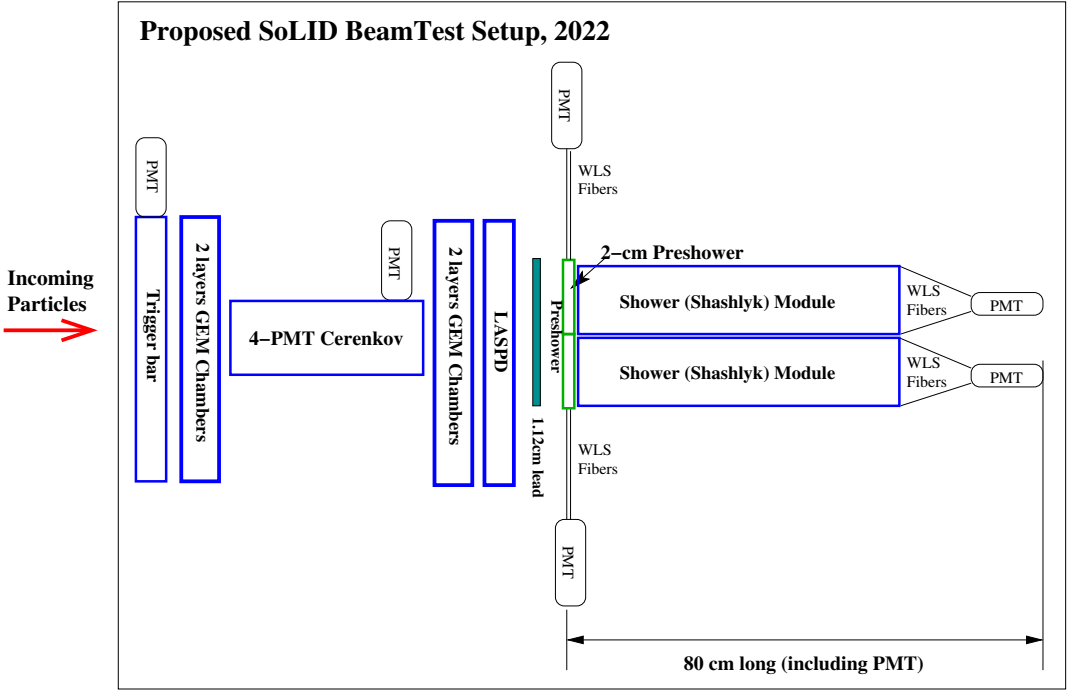 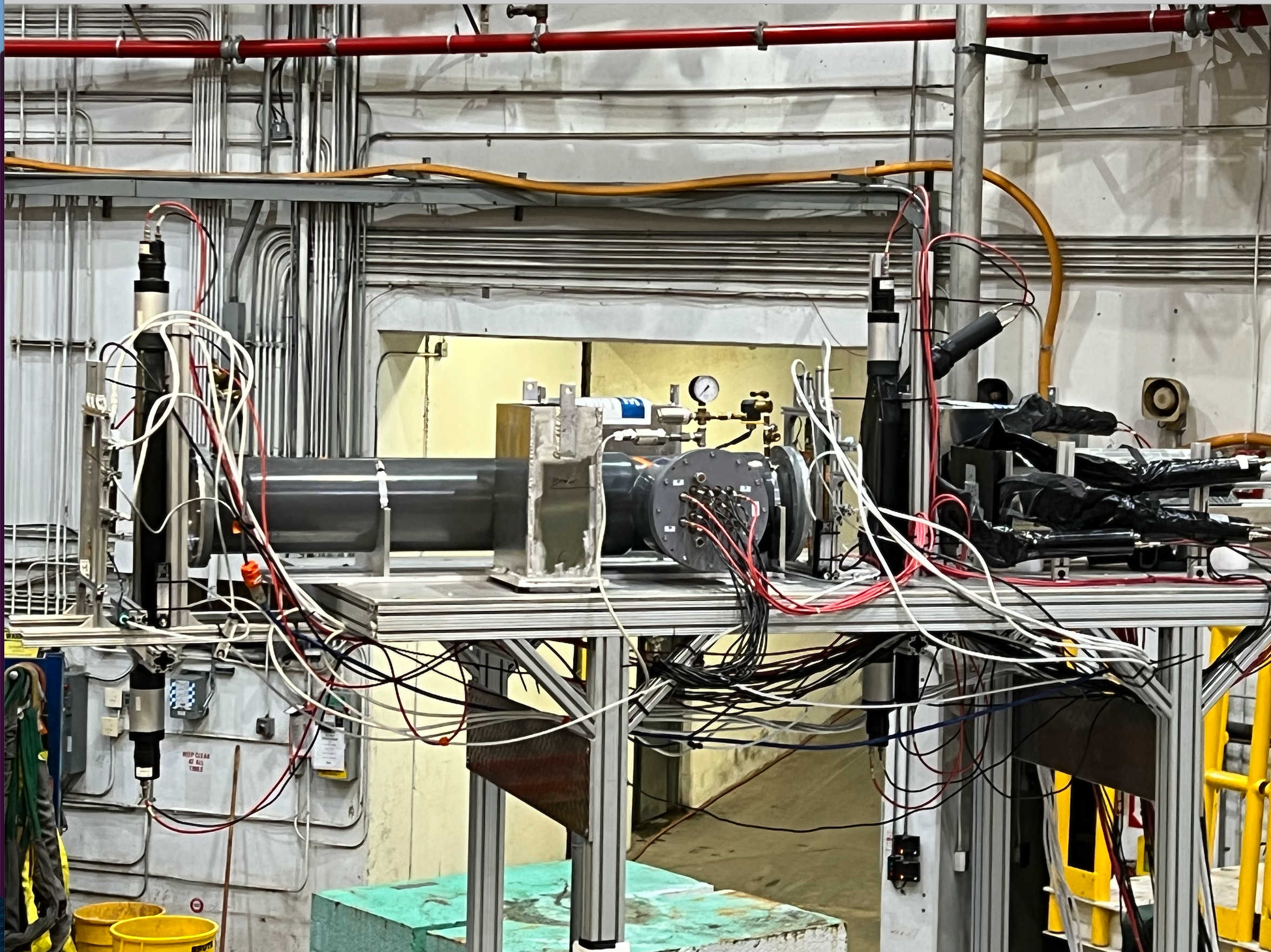 Low rate  trigger setup (Hall C beam-left 82.2 deg)
frontview
frontview
sideview
top PMT
top PMT
and
Trigger Type 2 (bit 010)
and
Trigger Type 1 (bit 001)
and
and
Cherenkov
(length not to scale)
top
Shower
Preshower
GEM
GEM
SPDs
top
Preshower
Shower
left
right
left
right
sum of 3 shower blocks
table
Trigger Type 3 (bit 100)
bottom PMT
bottom PMT
SC0
SC1
All discriminator threshold is around 18.2 mV
High rate (current) detector layout (Hall C beam-right 7 deg)
frontview
frontview
sideview
Shower
(not to scale)
top
PreShower
Cherenkov
(length not to scale)
top
Shower
Preshower
LASPD
GEM
GEM
left
right
left
right
SC_B
SC_B
sum of 3 shower blocks
SC_C
table
SC_A
SC_D
List of Detectors (From upstream to downstream):
GEM_00, GEM01; 
SC_A (5cm (x) x 7.5cm(y) x 1cm), Cherenkov;
GEM_10,GEM_11;
SC_C (trapezoid shape: 3.5cm wide top side (at end tip, in hall y direction) and 5.5cm wide bottom side (connected to light guide), 18cm height (in hall x direction), 2cm thick);
LASPD, SC_D (Kedi-6 preshower tile, 6.35cm side length hexagon, 2cm thick);
PreShower: Preshower_T(SDU#2), Preshower_left(SDU#1), Preshower_right(THU#1);
Shower: Shower_T(SDU#5), Shower_L(SDU#4), Shower_R(THU#4);
SC_B: (5cm(x) x 10cm(y) x 1cm)
High rate (current) detector layout (Hall C beam-right 7 deg)
frontview
frontview
sideview
Trigger Type 2 (bit 010)
Trigger Type 1 (bit 001)
and
and
Shower
(not to scale)
top
PreShower
Cherenkov
(length not to scale)
top
Shower
Preshower
LASPD
GEM
GEM
left
right
left
right
SC_B
SC_B
sum of 3 shower blocks
SC_C
table
SC_A
SC_D
List of Detectors (From upstream to downstream):
GEM_00, GEM01; 
SC_A (5cm (x) x 7.5cm(y) x 1cm), Cherenkov;
GEM_10,GEM_11;
SC_C (trapezoid shape: 3.5cm wide top side (at end tip, in hall y direction) and 5.5cm wide bottom side (connected to light guide), 18cm height (in hall x direction), 2cm thick);
LASPD, SC_D (Kedi-6 preshower tile, 6.35cm side length hexagon, 2cm thick);
PreShower: Preshower_T(SDU#2), Preshower_left(SDU#1), Preshower_right(THU#1);
Shower: Shower_T(SDU#5), Shower_L(SDU#4), Shower_R(THU#4);
SC_B: (5cm(x) x 10cm(y) x 1cm)
Trigger Type 
3 (bit 100)
any 2 out of these 3 inputs
High rate trigger type 1: primary electron trigger (sum_cer & sum_shower)
All inputs are after x10 amplifier
FADC_1 (10,11,12)
Cherenkov_sum
All 16 Cherenkov MaPMT channels (after x10 amplifier) go to one FADC board
Sum
FIF0_1(3)
cer_12,13,14,15
Sum/FIFO_0(3)
cer_8,9,10,11
sh_t
cer_0,1,2,3
sh_l
cer_4,5,6,7
sh_r
FIFO_2(2)
Sum/FIFO_0(2)
Sum
FIFO_2(3)
FIFO_2(0)
FIFO_2(1)
Sum/FIFO_0(0)
Sum/FIFO_0(1)
DS_0(1)
DS_0(2)
Logic_0(1)
 “and”
TI_0(1)
DS_0(5)
Go to trigger type 3
DS_0(3)
DS_0(4)
Go to trigger type 2
Go to trigger type 4
DS_0(14)
Shower_sum
Separate each DSC channel for different threshold control to each trigger type
High rate trigger type 2: pion trigger (scintillator & sum_shower)
shower_sum
FADC_1(0,2)
Logic_0(2)
 “and”
DS_0(4)
FIFO_3(0)
PreSh_2
TI_0(2)
DS_0(6)
PreSh_0
PreSh_1
SC_D
FIFO_4(2)
Sum
FIFO_4(3)
FIFO_3(1)
FIFO_4(0)
FIFO_4(1)
SC_B
DS_0(7)
DS_0(8)
(behind shower)
Go to trigger type 3
Go to trigger type 5
DS_0(15)
FADC_1 (7,8,9)
DS_0(9)
High rate trigger type 3: efficiency trigger, any 2 out of 3 inputs
Logic_0(3)
“2_out_of_ 3”
Cherenkov_sum,
DS_0(2)
TI_0(3)
Shower_sum, 
DS_0(5)
SC_D, 
DS_0(8)
High rate trigger type 4,5,6:
TI_0(4)
Shower_sum, 
DS_0(14)
TI_0(5)
SC_B, 
DS_0(15)
This one will replace Cherenkov sum eventually
TI_0(6)
FADC Slot7, 
2 out of 15
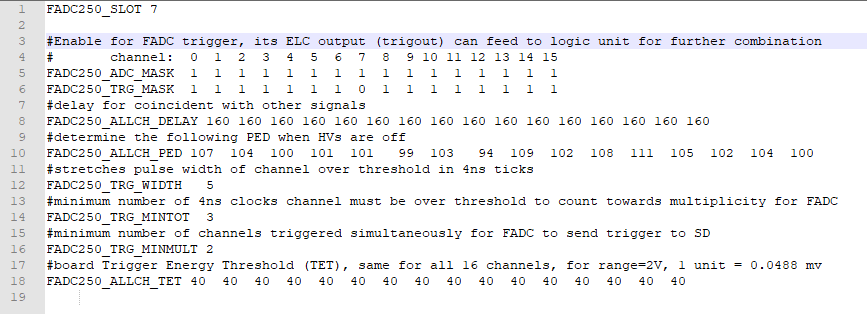 trigger type without prescale
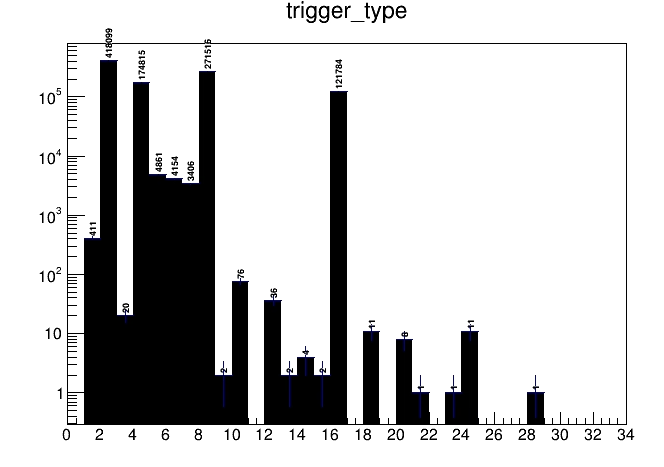 Threshold:  
Cer_Sum(30mV), 
Shower_Sum(10mV),
SC_D(Kedi6-Tile,10mV),
SC_B(downstream of Shower,10mV)
trigger type after prescale facor for trigger bit 1-6:  (0,0,5,3,3,0)
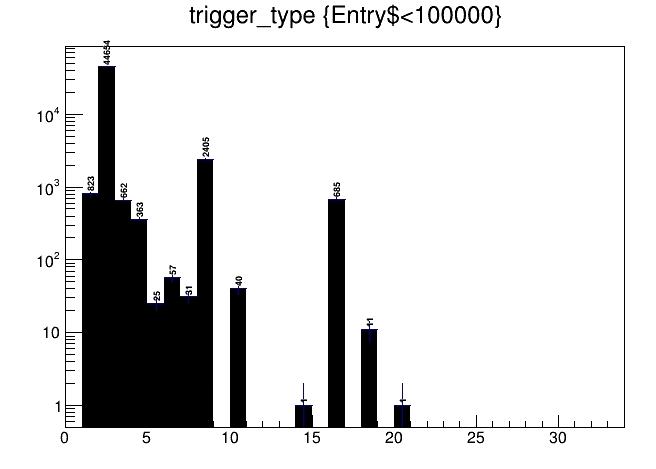 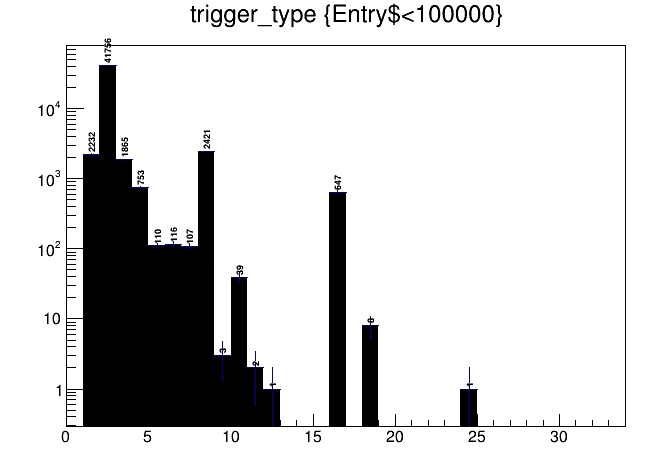 Threshold:  
Cer_Sum(30mV), 
Shower_Sum(10mV),
SC_D(Kedi6-Tile,10mV),
SC_B(downstream of Shower,10mV)
Threshold:  
Cer_Sum(100mV), 
Shower_Sum(10mV),
SC_D(Kedi6-Tile,10mV),
SC_B(downstream of Shower,10mV)
Back up
Cosmic 3

Check all detectors
(not Cherenkov)
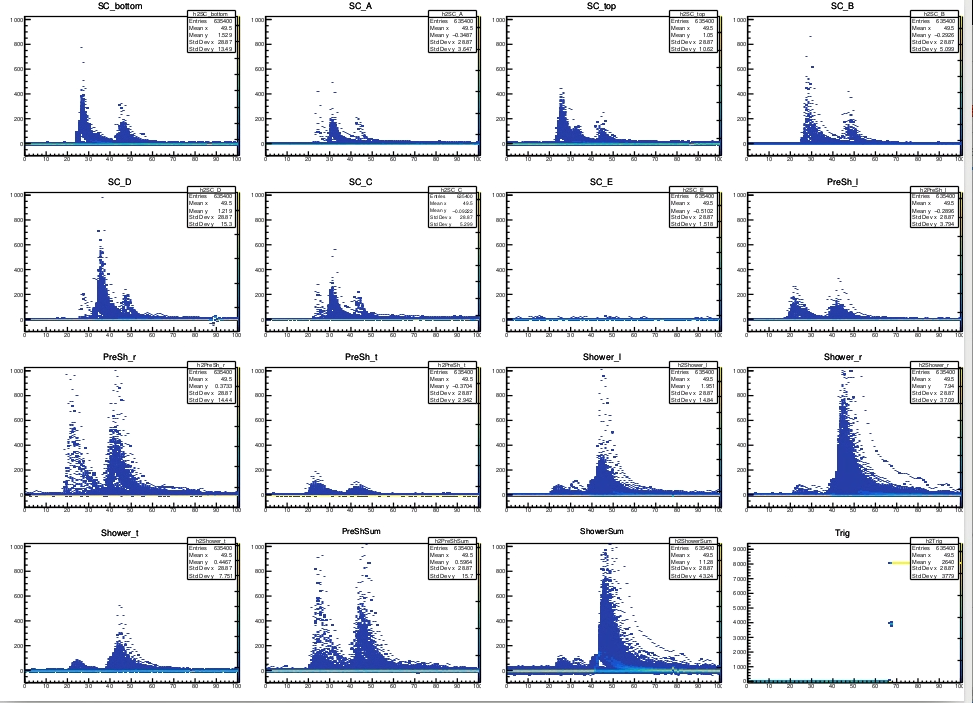 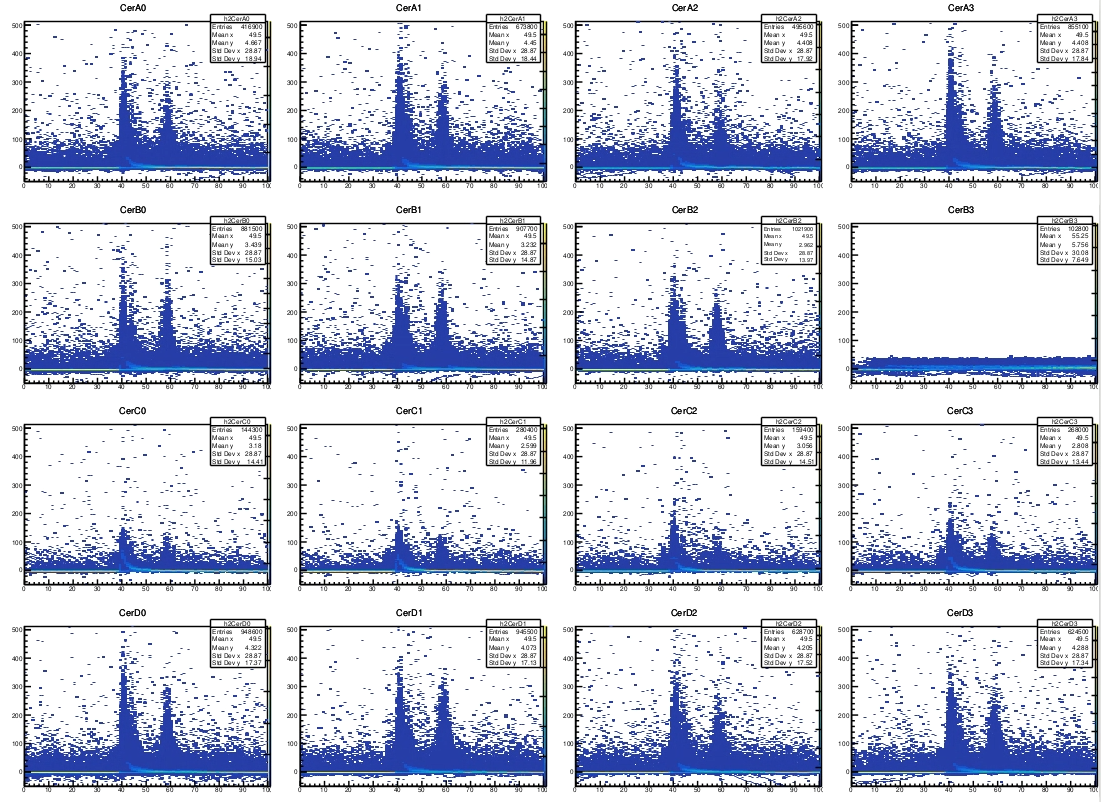 Tune beam on
Carbon Hole target

Cherenkov
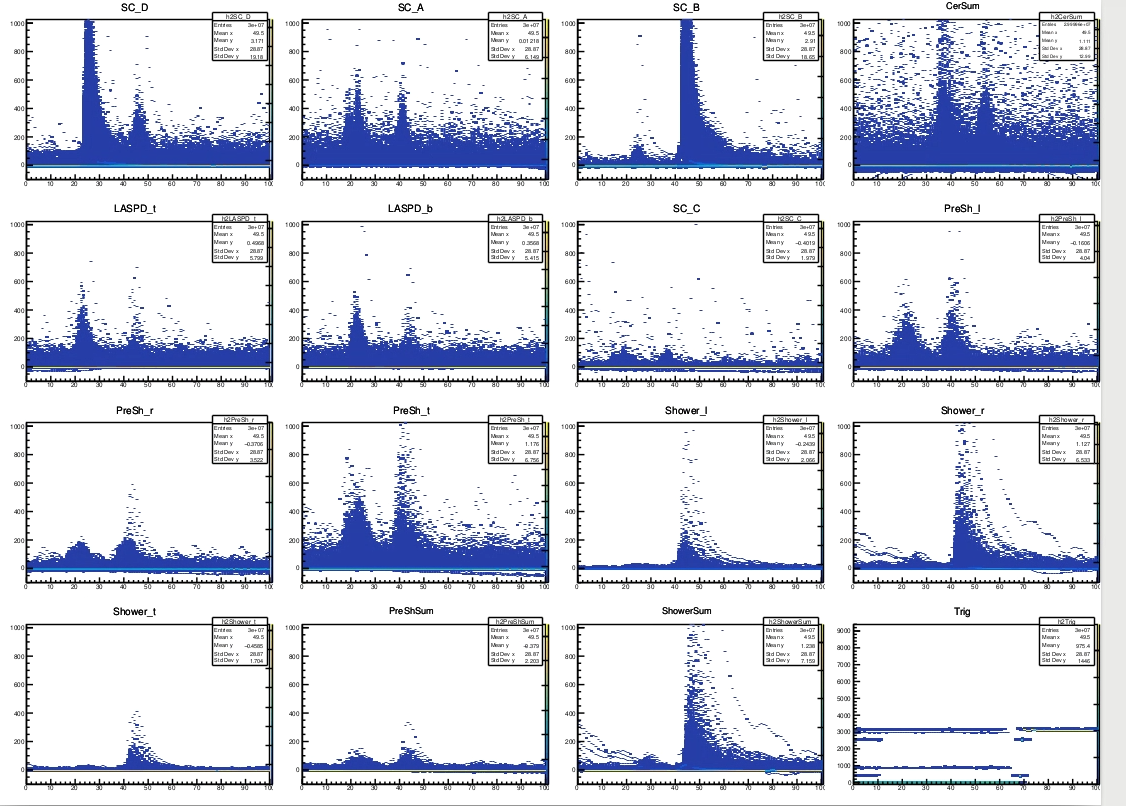 Tune beam on
Carbon Hole target

SC
PreShower
Shower
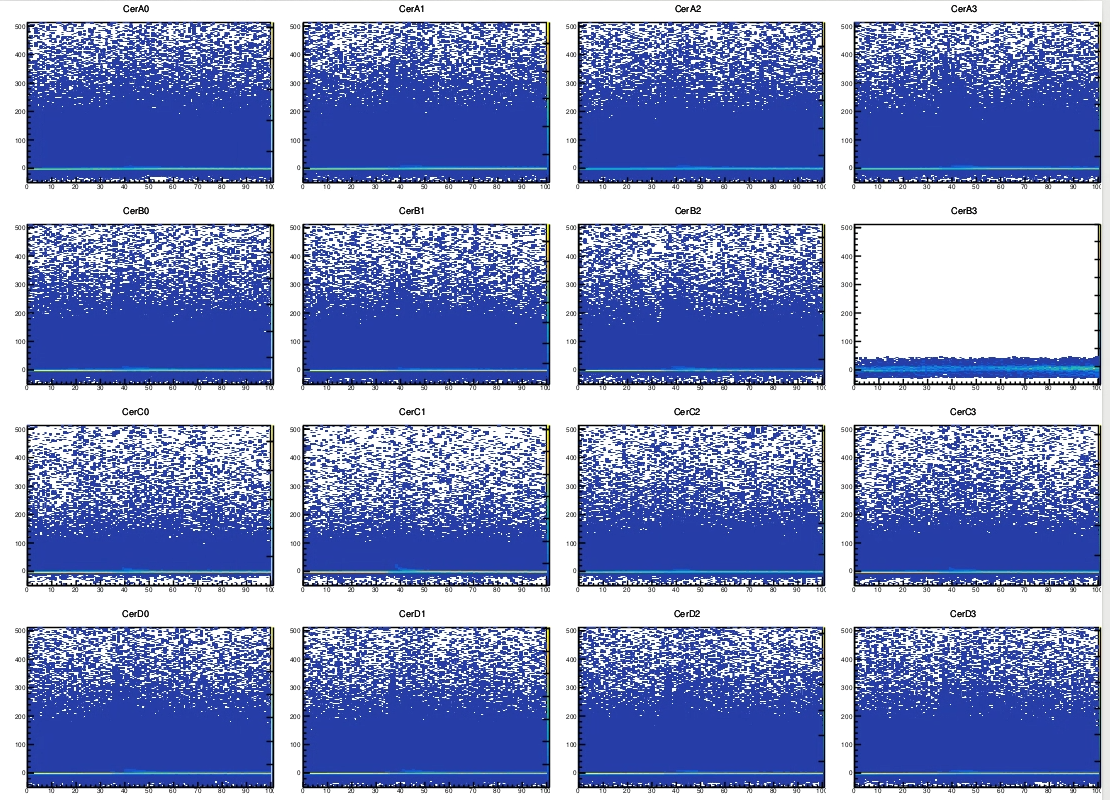 2uA CW beam on
Carbon hole.
Beam scraped the beam pipe
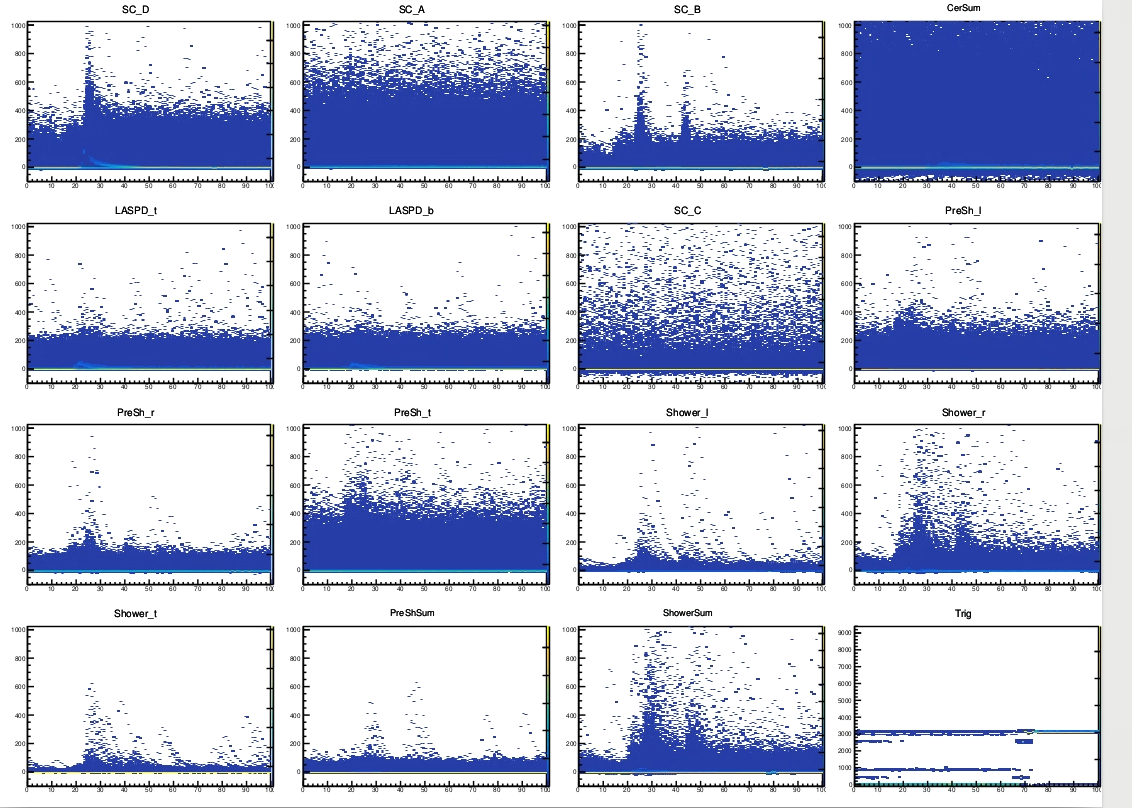 2uA CW beam on
Carbon hole.
Beam scraped the beam pipe
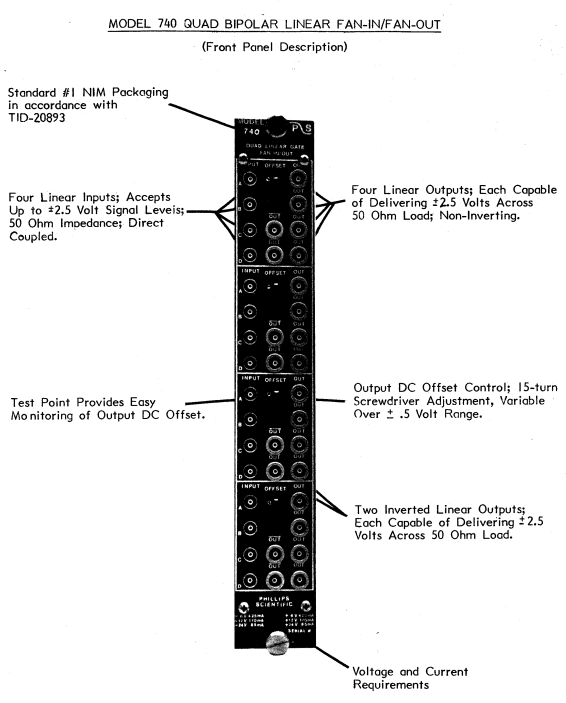 CAEN N625
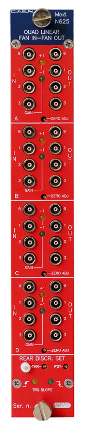